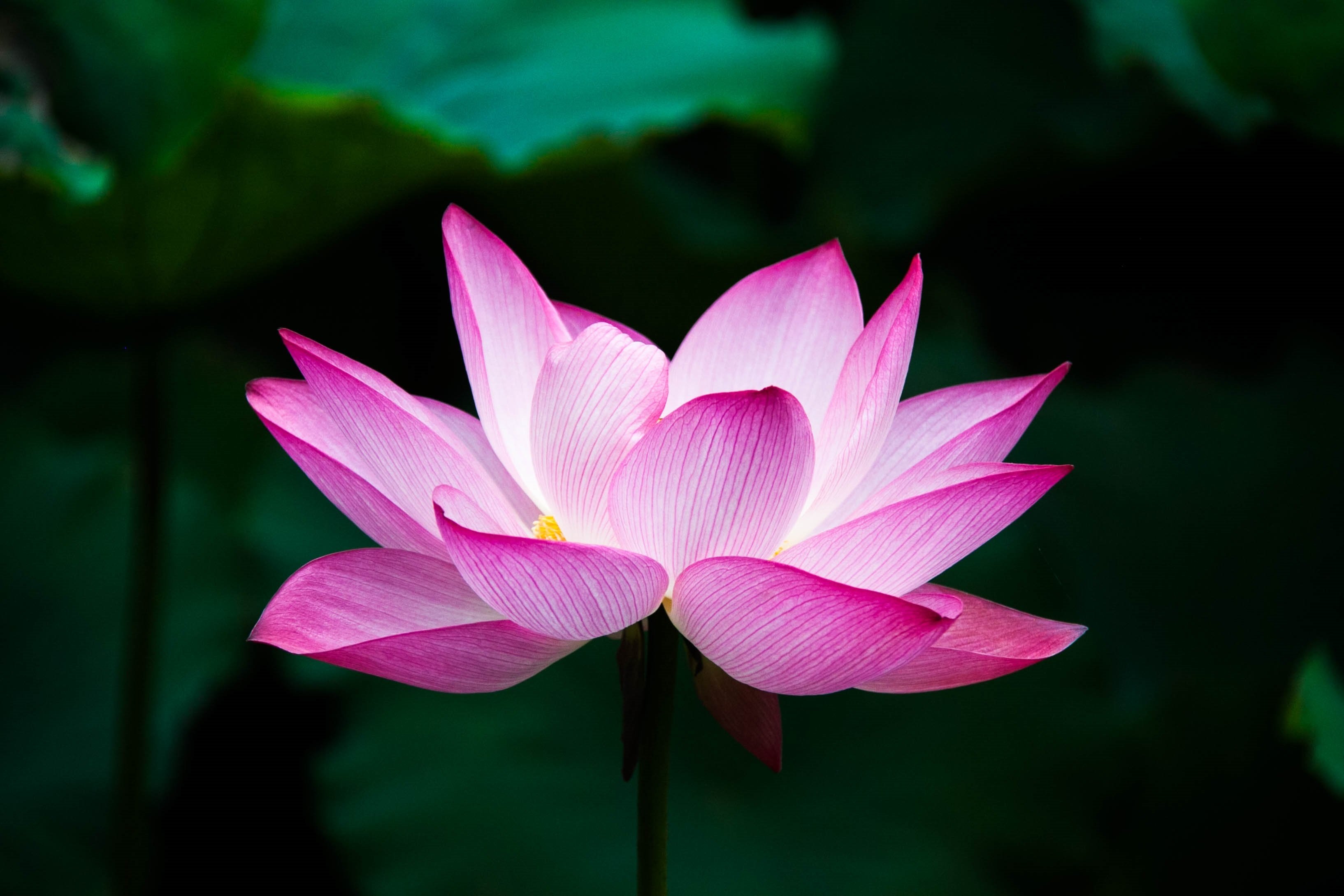 শুভ সকাল সবাইকে
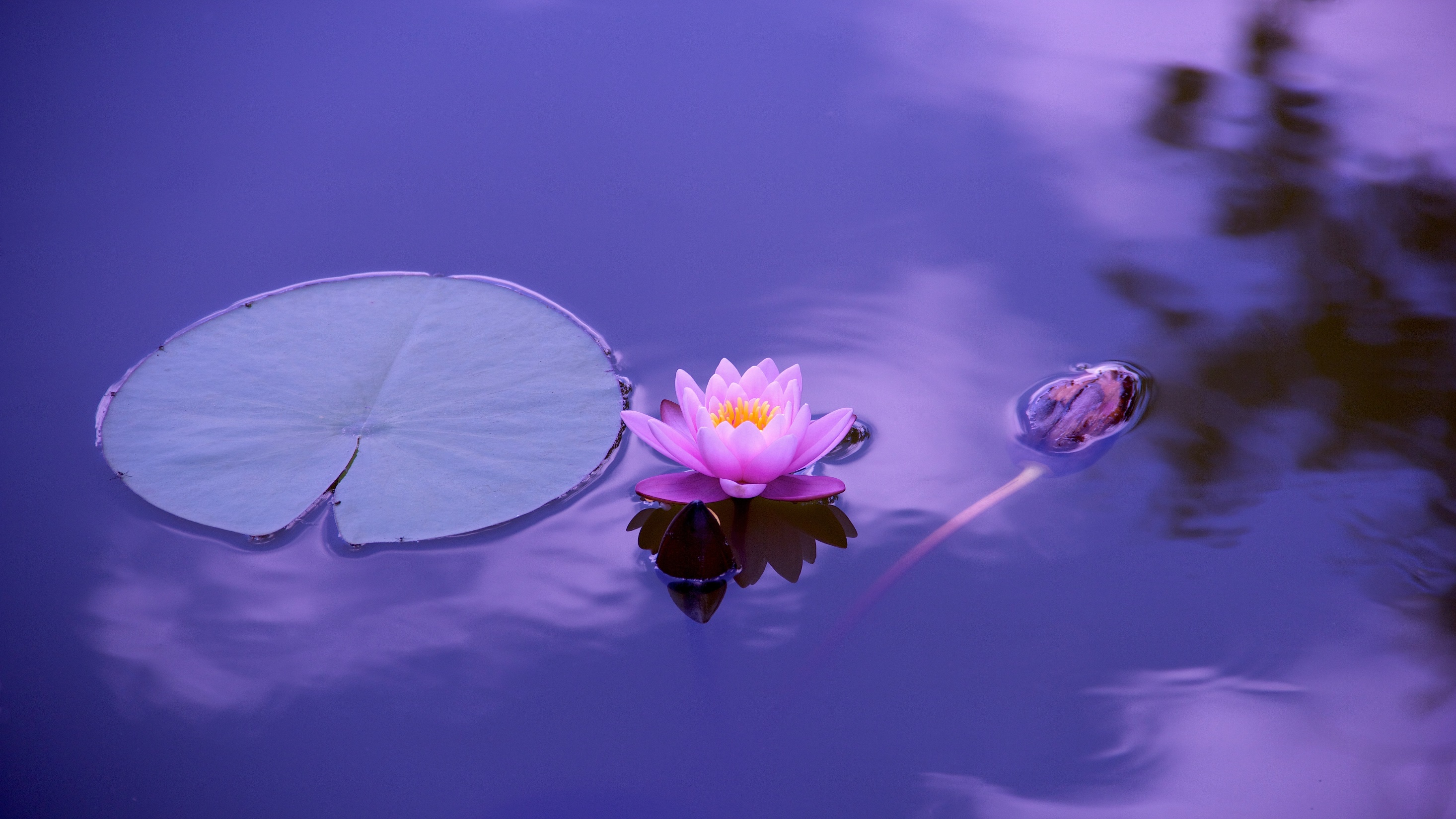 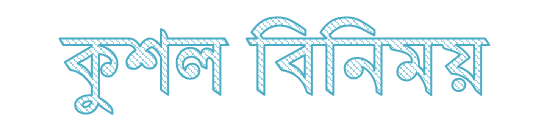 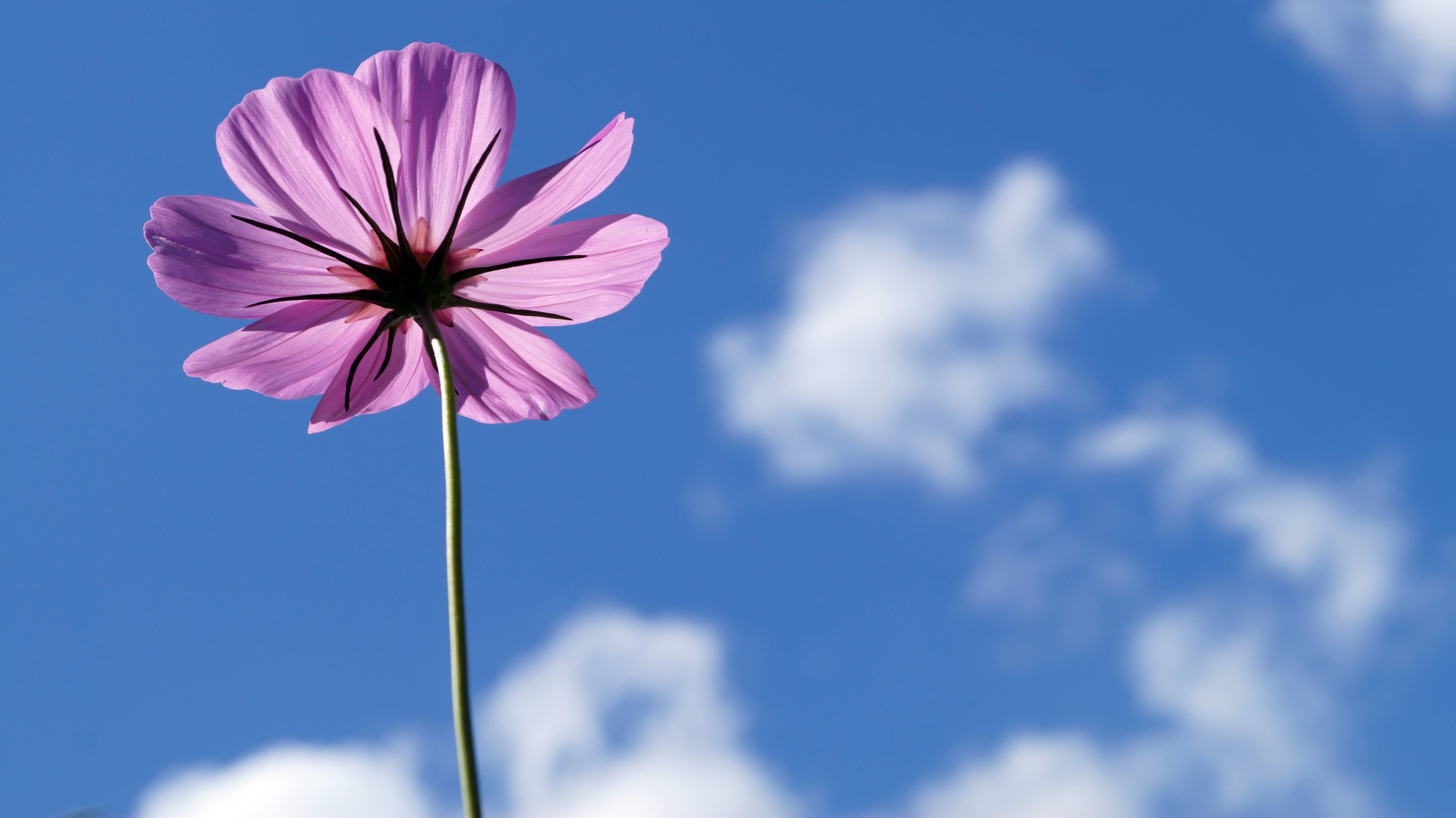 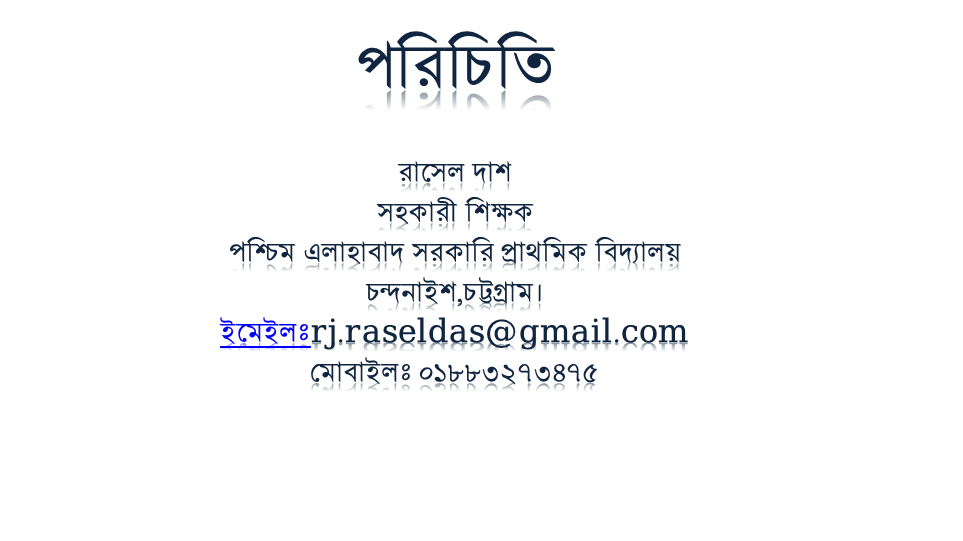 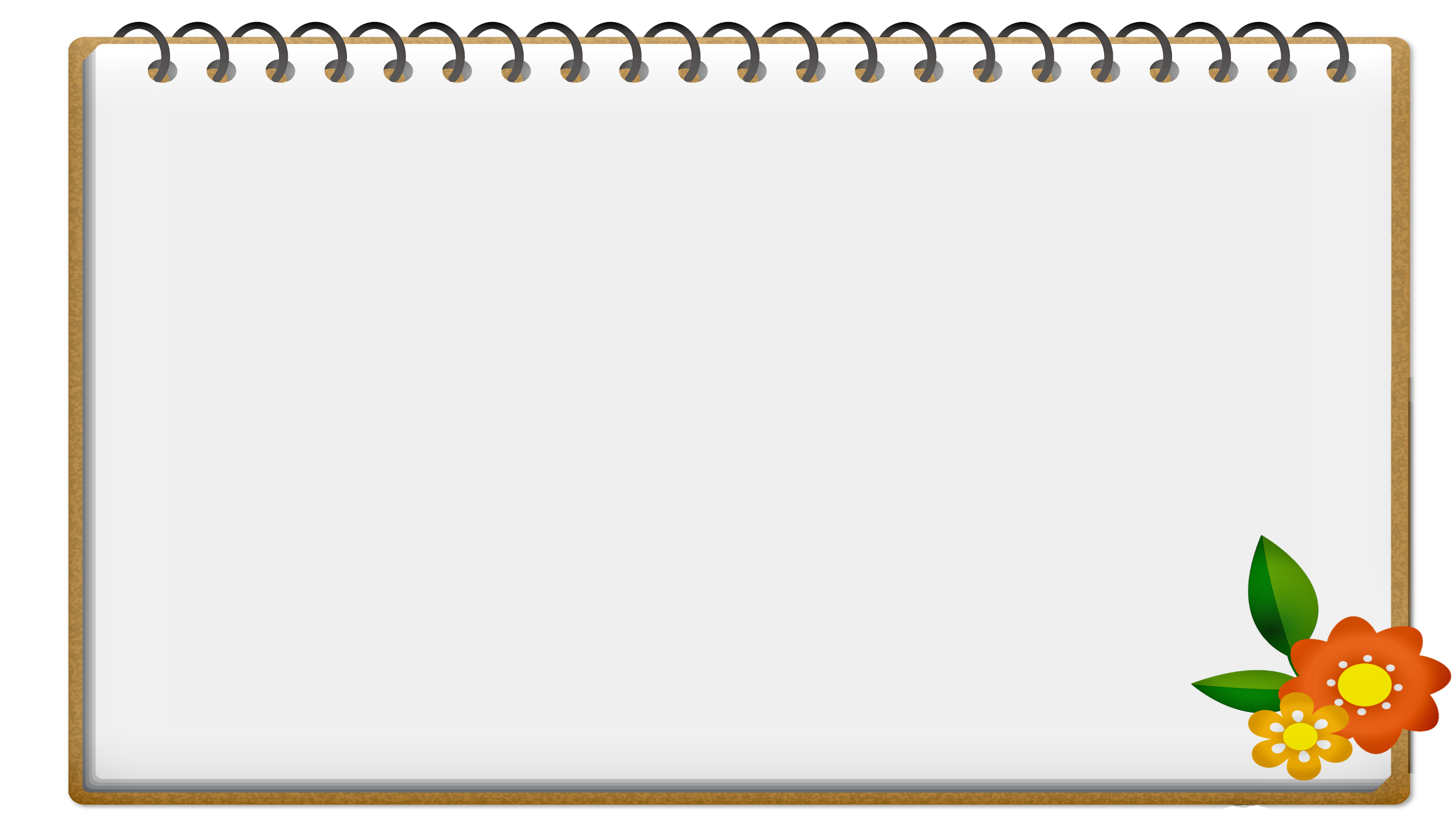 পাঠ পরিচিতিঃ
শ্রেণিঃ পঞ্চম
বিষয়ঃ প্রাথমিক গণিত 
অধ্যায়ঃ ভগ্নাংশ
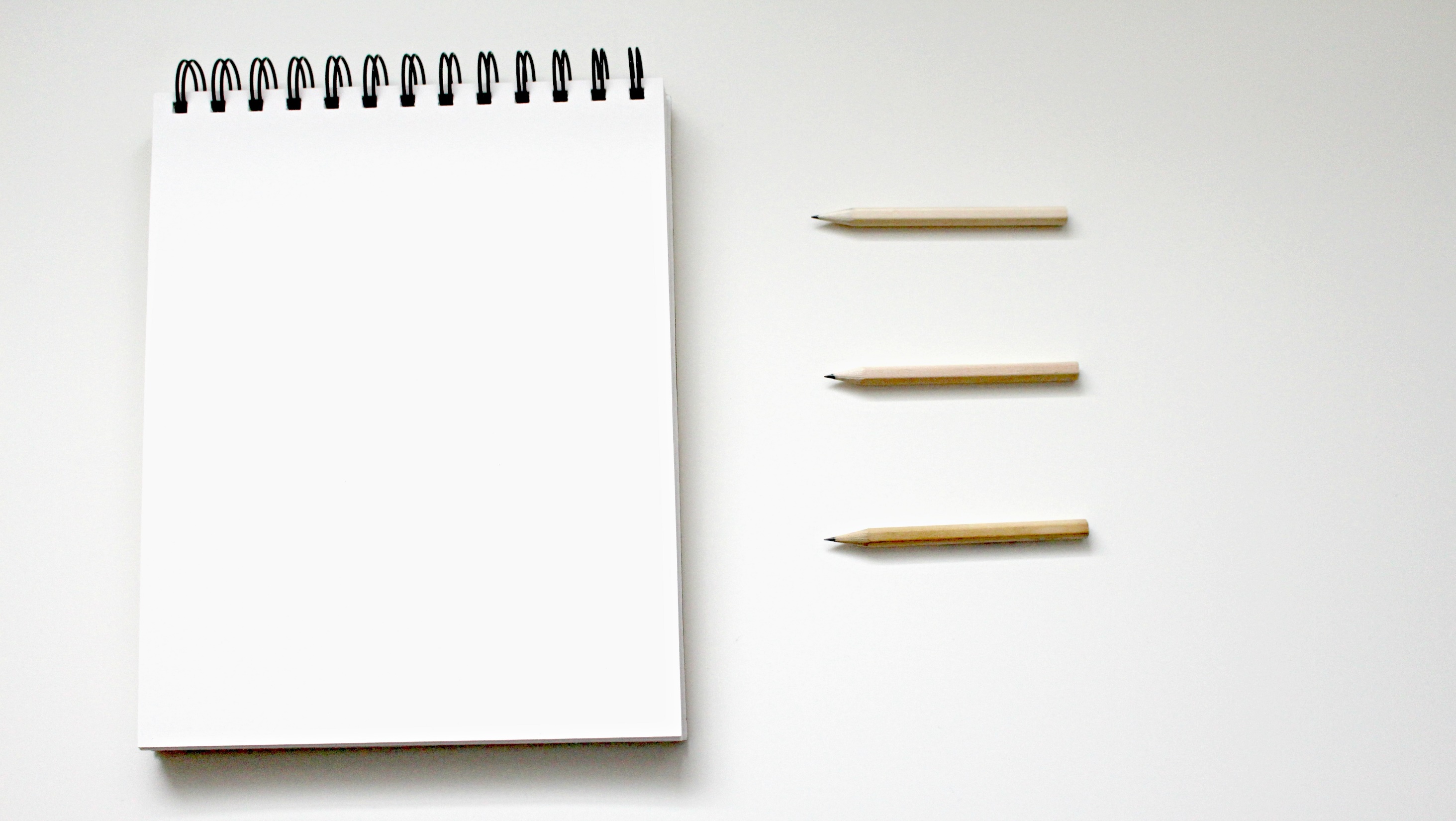 শিখনফলঃ 
প্রকৃত ও অপ্রকৃত ভগ্নাংশকে প্রকৃত ও অপ্রকৃত ভগ্নাংশ দ্বারা গুণ করতে পারবে।
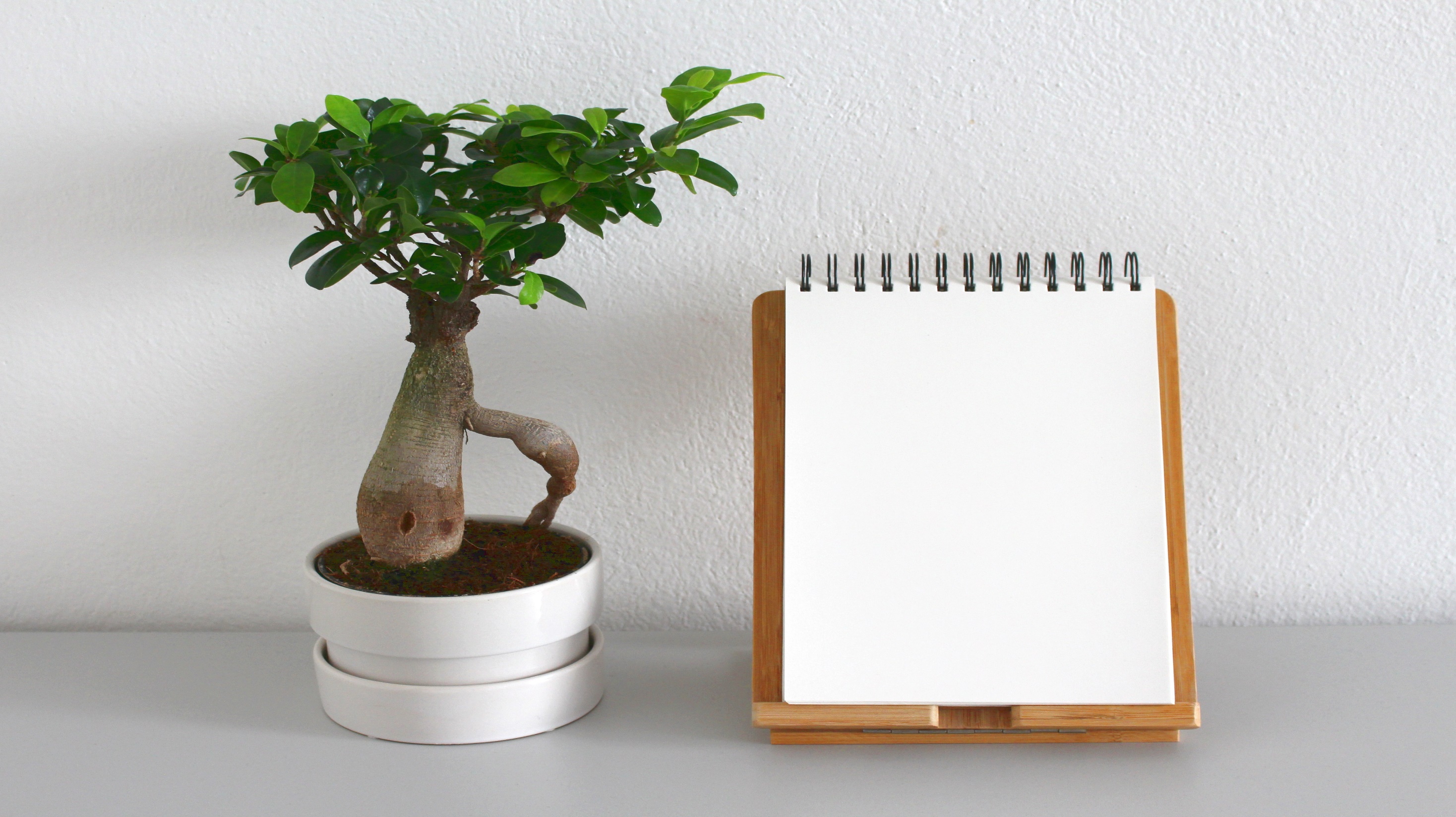 আবেগ সৃষ্টি
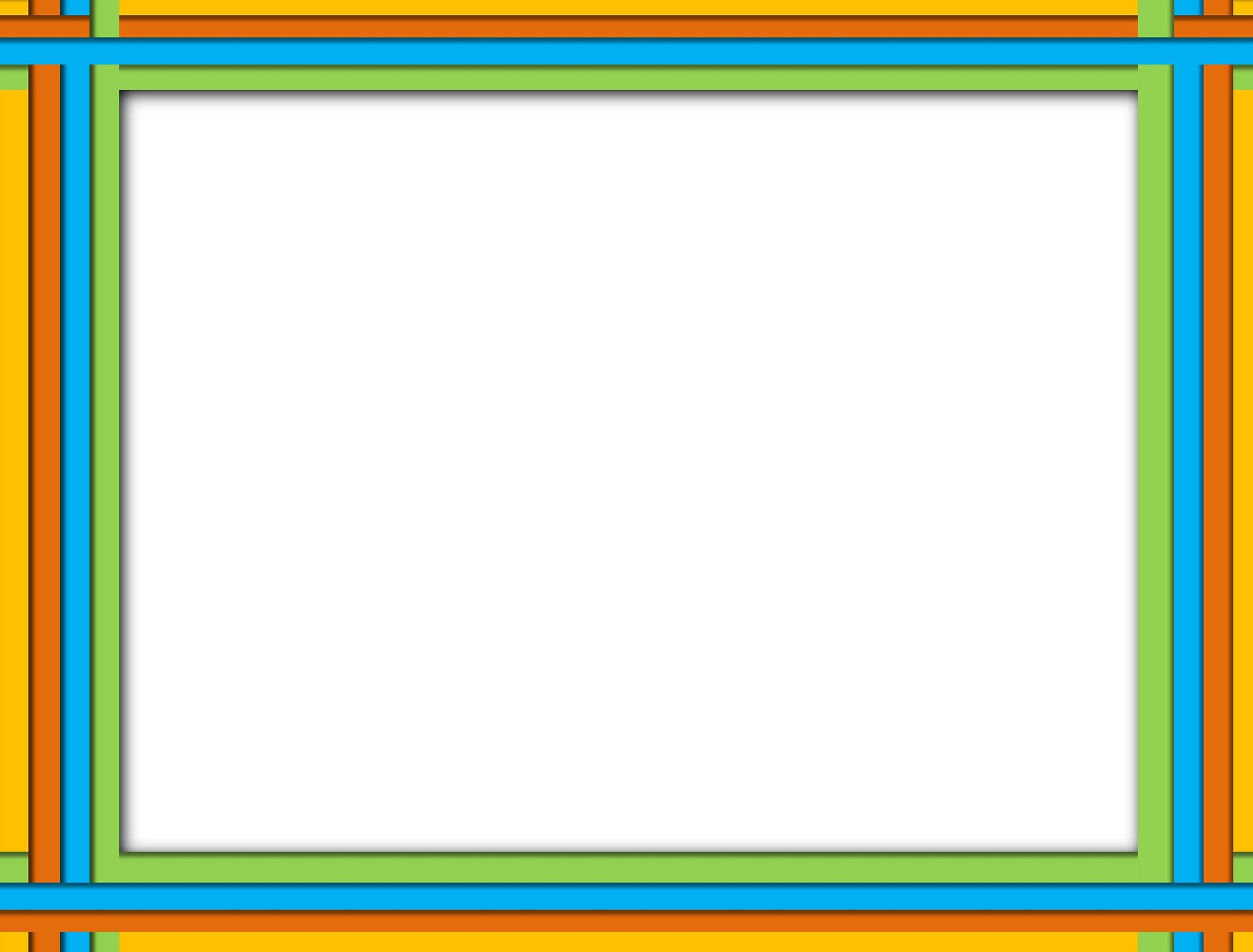 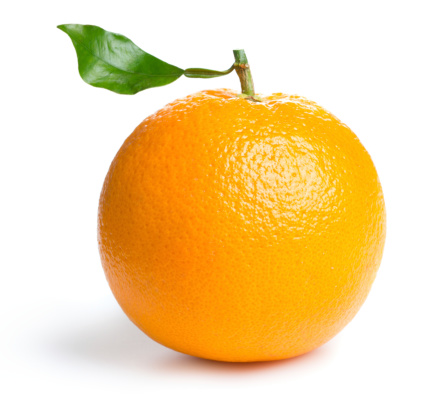 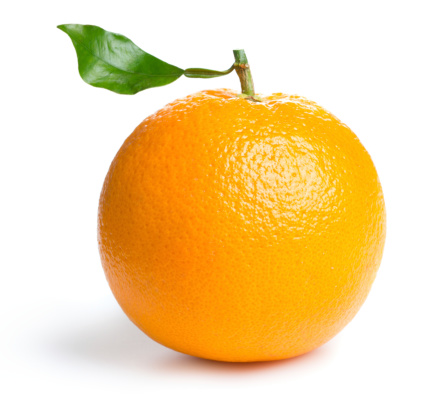 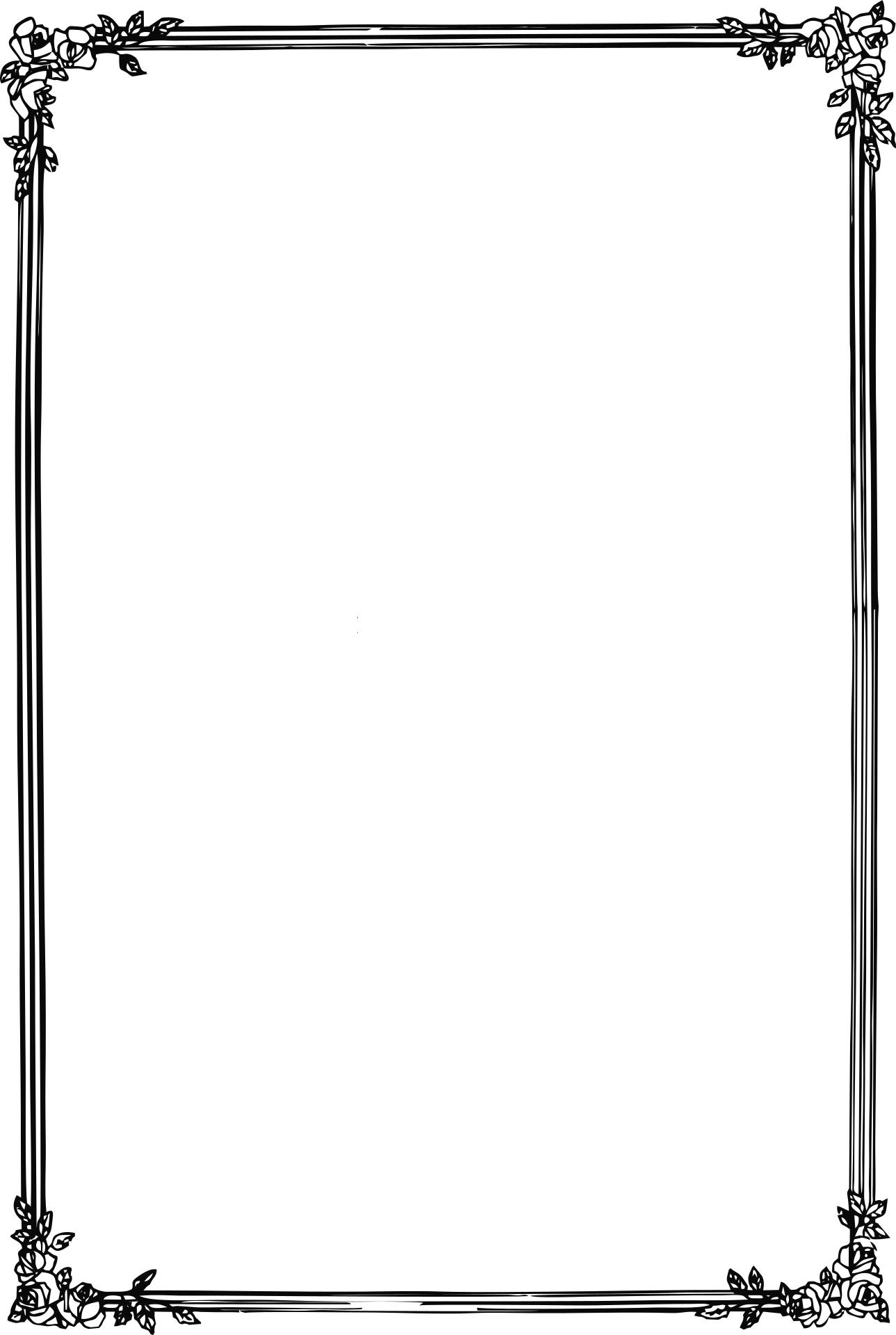 এই ছবি দুটিতে কী কী দেখতে পাচ্ছ?
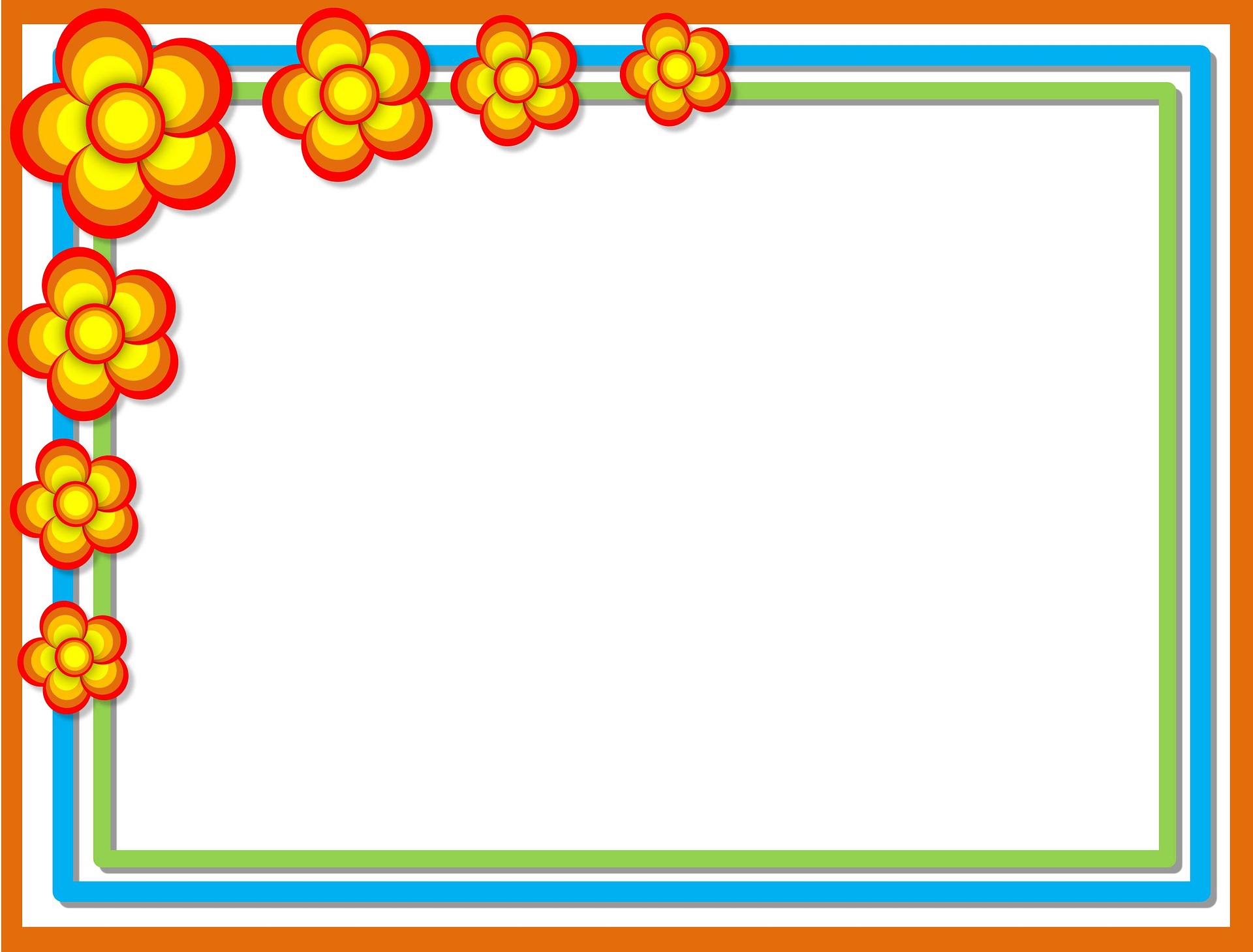 আজ শিখব
প্রকৃত ও অপ্রকৃত ভগ্নাংশকে প্রকৃত ও অপ্রকৃত ভগ্নাংশ দ্বারা গুণ
×
×
=
৫
×
৮
৩২
4
৪
৮
১৫
৫
৩
৩
=
২
২
=
১৫
×
×
=
৭
×
৩
১৫
৫
৫
৩
২৮
৭
৪
৪
=
×
×
=
৩
২৫
×
৫
৫
৫
৫
৩
৬
১৮
৬
=
৭
১
=
১৮
দলীয় কাজ
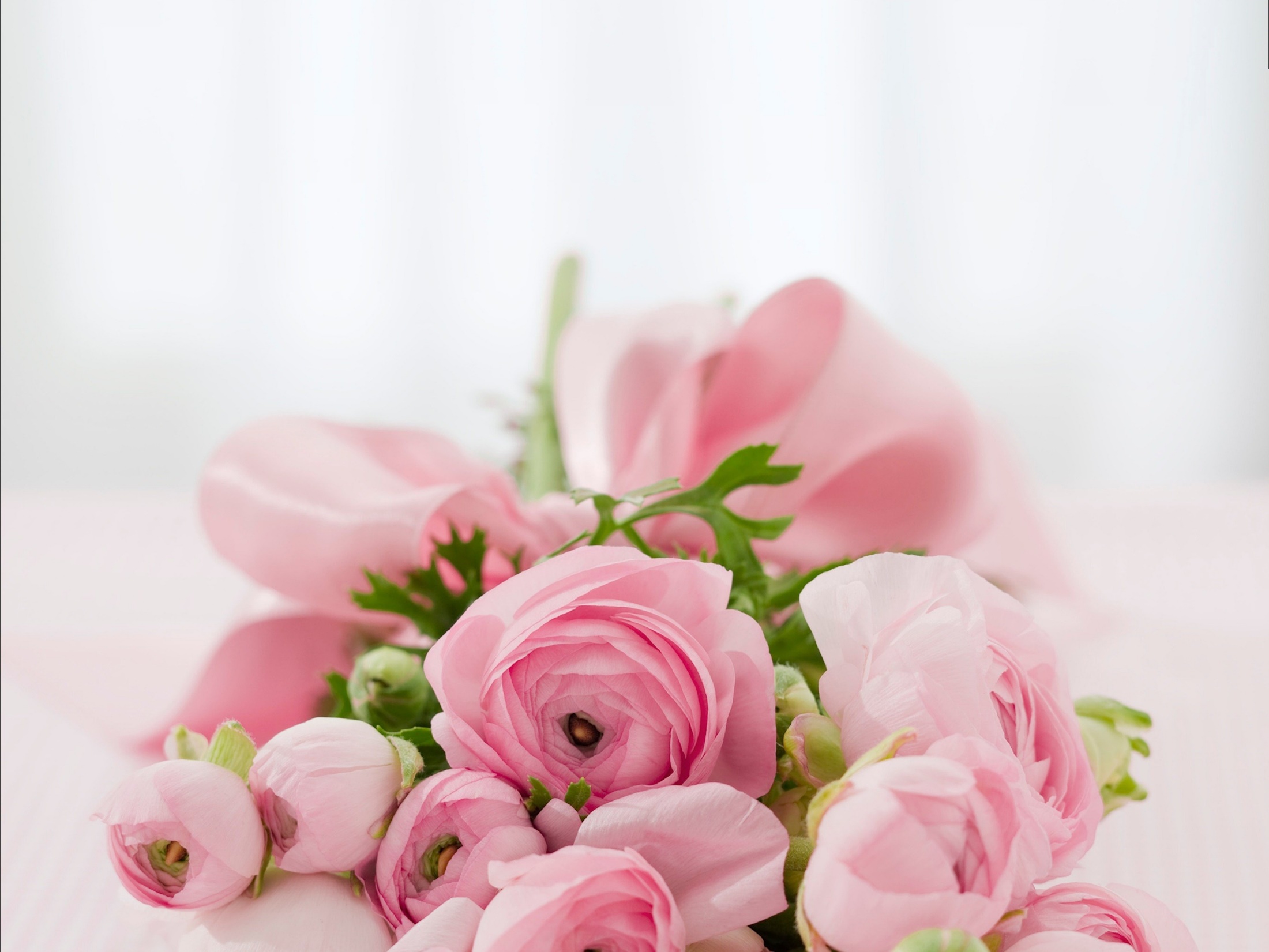 শাপলা
×
৯
৩
৫
৮
জবা
×
৪
২
৩
৯
গোলাপ
×
৩
৩
৯
৫
২
৬
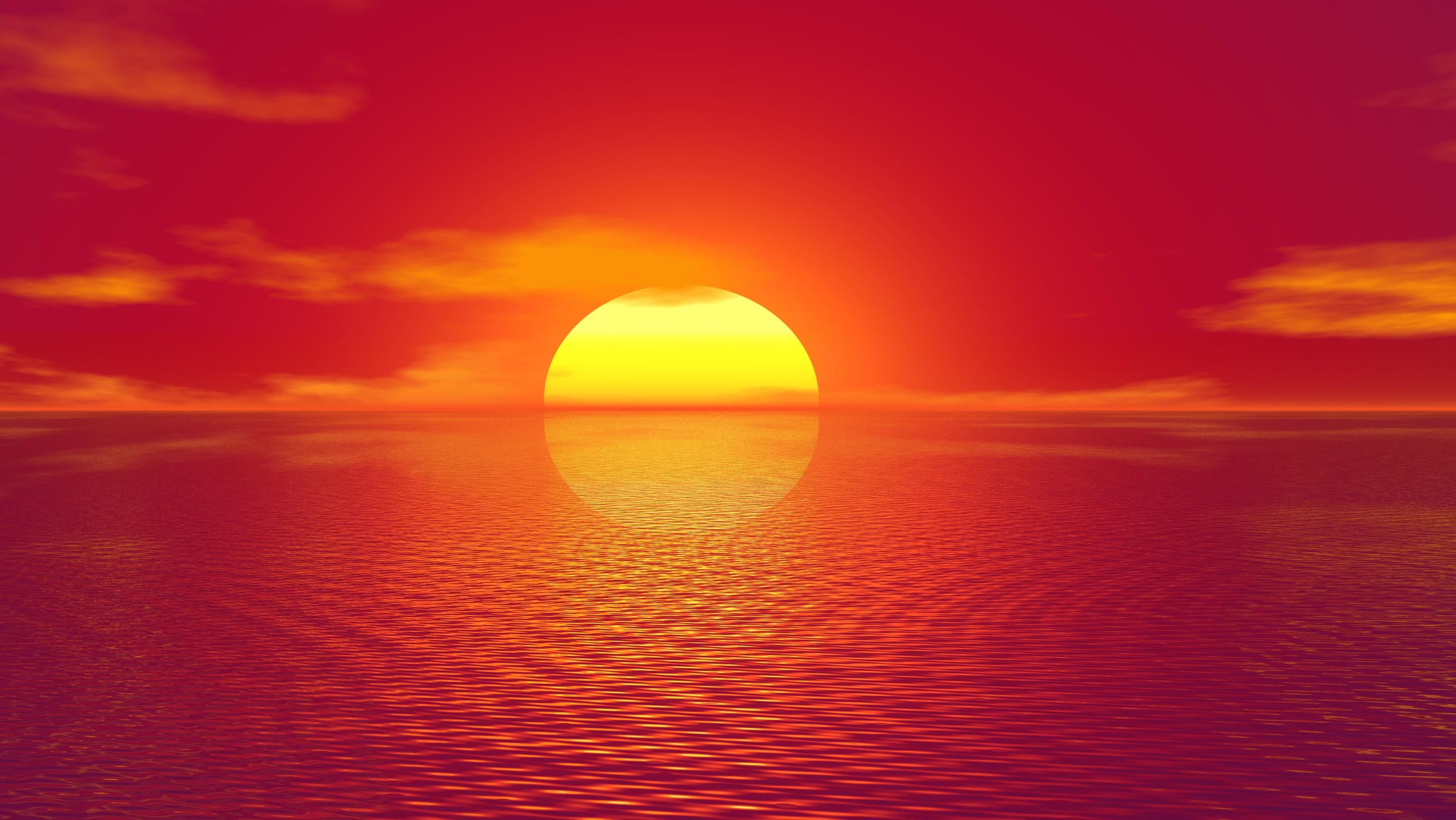 মূল্যায়ন
×
৭
৩
৫
৪
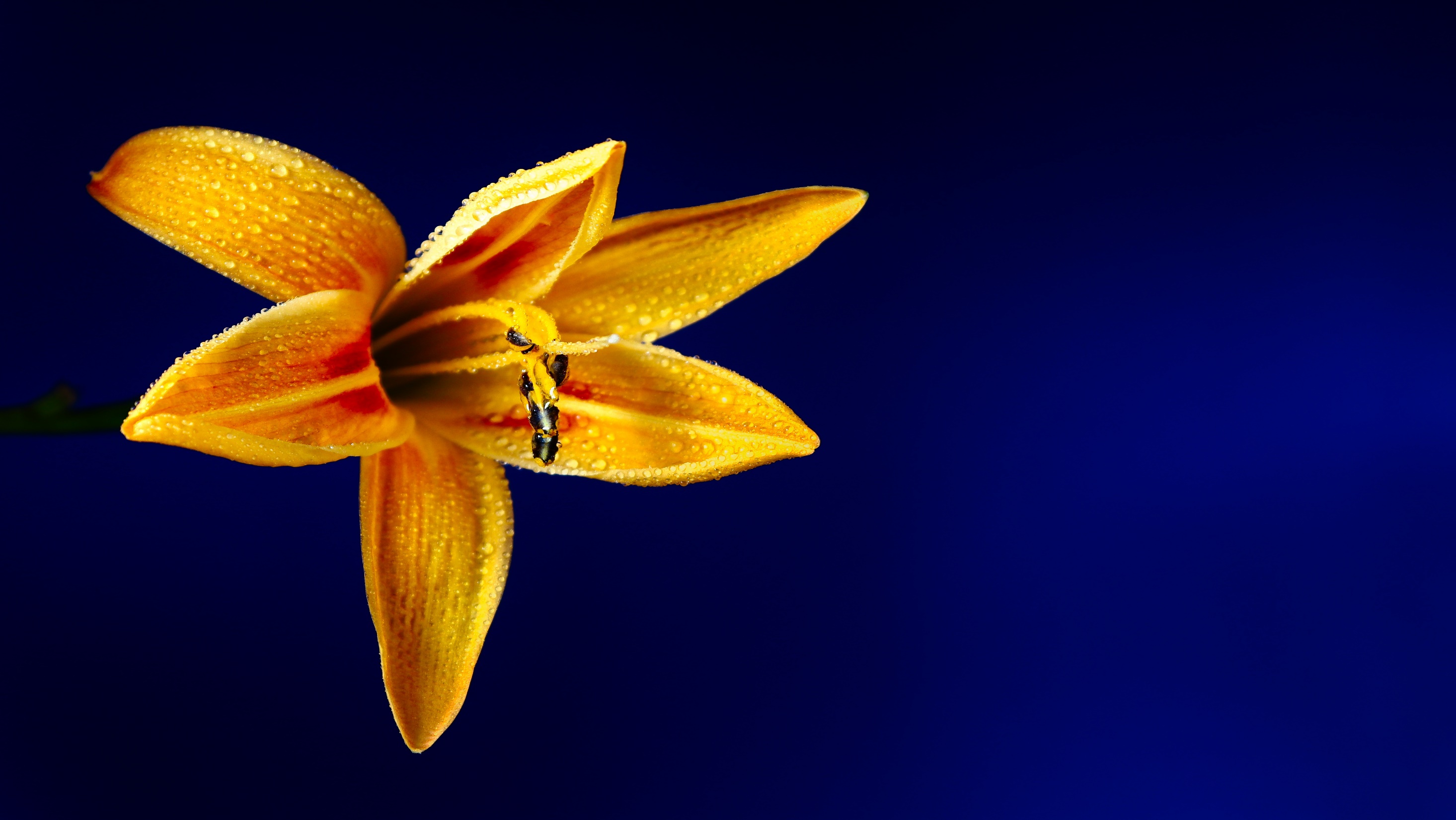 ধন্যবাদ  সবাইকে